Absolut vs. relativ
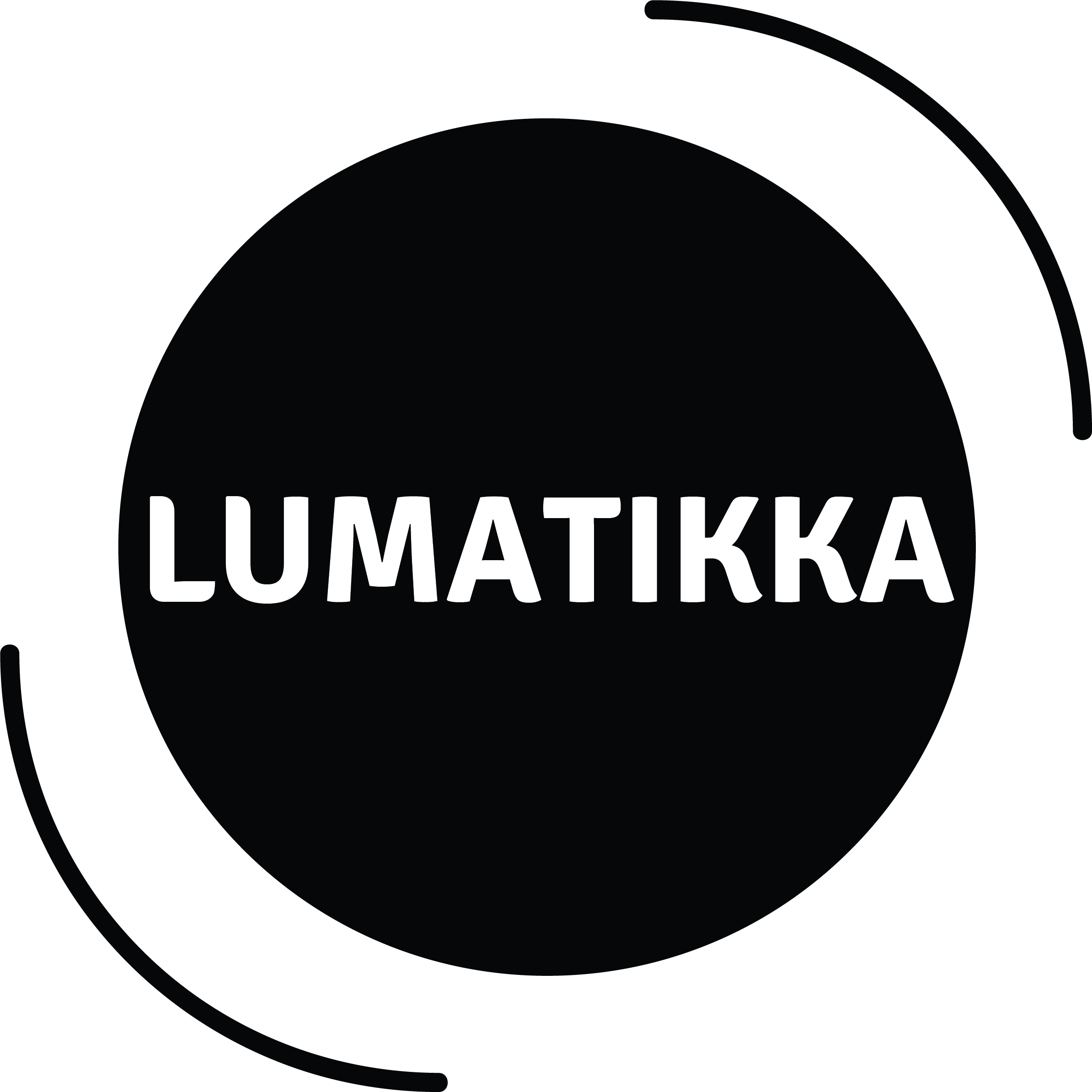 Problemuppgifter för olika nivåer
Denna uppsättning uppgifter innehåller fyra versioner av samma uppgift anpassad för olika åldrar. Den ursprungliga uppgiften ingick i studentprovet i kort matematik våren 2018.
Uppgifter i uppsättningen:
Megaormen, under skolålder/ nybörjarundervisning
Stora slumprean, åk 4-5
Stora slumprean, åk 6-9
Studentprovsuppgift, (våren 2018, uppg. 2)
Uppgifterna är utformade och testade som en del av matematikprojektet Lyssna på mig finansierat av  Svenska tekniska vetenskapsakademien i Finland.

Utformning av uppgifter:Sebastian Holsti, Mattehunger Ab
Laura Tuohilampi, Mattehunger Ab

Fri översättning till finska inom LUMATIKKA–projektet:Inkeri Sundqvist, Helsingfors universitets utbildnings- och utvecklingstjänster HY+

Sammanställning på svenska:
Emma Sandelin, Åbo Akademi, Vasa
Megaormen
Under skolålderNybörjarundervisning
Megaormen
Vi ska bygga en megaorm!
Klipp ut ett huvud i kartong åt ormen.
Fäst ett långt snöre eller liknande i kartongen. 
Därefter börjar ormen att växa!
Välj en färgglad pärla och trä den på snöret. 
Byt sedan färg och trä två pärlor av den färgen på snöret. 
Byt färg igen och trä nu fyra pärlor på snöret. 
Hur fortsätter ormen att växa? Hur lång kan ormen bli? Hur många pärlor ska man trä på ormen i varje steg?
Megaormen – instruktioner för vuxna
Man kan försöka presentera en anvisning för hur pärlorna ska träs på snöret. Ormen ska alltid växa så att följande färg består av lika många pärlor som föregående färg plus lika många till.(begreppet dubbelt kan vara svårt).
Siffrorna kan skrivas synligt på tavlan (1, 2, 4, 8, 16, 32, 64, ...)
Låt uppgiften ta tid! Alla behöver inte göra en lika lång orm! Även olika lösningar kan (och får) förekomma. 
Pärlorna kan räknas och utdelas i förväg.
Ormen blir hungrig
Megaormen blir hungrig efter en stund. Ormen hittar en död larv [snöre] i komposten till middag, men ormen är snål och äter därför alltid bara hälften åt gången. 
Klargör detta genom att klippa av snöret och visa hur stor ormens första matportion blir. Hur stor blir den andra matportionen och den tredje osv.?
Lyckas ormen någonsin äta hela larven? Varför är halvorna olika stora när de ändå alltid är ‘halvor’?
Ormen blir hungrig – instruktioner för vuxna
Ifall tanken om att halvera är svår att uppfatta, kan halveringen först ske med ett kortare snöre. Det kan nämligen vara svårt att iaktta att det alltid är möjligt att halvera ett snöre. 
Det kan också vara nödvändigt att diskutera vad som är möjligt att göra med en vanlig sax för pyssel och vad som är möjligt med en exakt mikroskopisk sax.   
Slutligen kan det vara bra att göra en sammanfattning genom att rita på tavlan.
Stora slumprean
Åk 4 och 5
Stora slumprean
Du vill köpa en telefon, en cykel och en biobiljett. Telefonen kostar 300 euro, cykeln 500 euro och biobiljetten 10 euro.
Just idag råkar affären ha slumprea i form av kuponger med olika erbjudanden. Eftersom du ska köpa tre saker, så har du tre kuponger som du får använda. Var och en av kupongerna innehåller två erbjudanden, och du får välja vilket erbjudande du vill använda.
Vilka erbjudanden sänker varornas pris och vilka höjer priserna? Vilken kupong väljer du att använda till vilken produkt? Varför?
Hur mycket kommer dina inköp att kosta totalt?
Stora slumprean – lärarinstruktioner
Var och en av de tre kupongerna måste användas.
Varje kupong innehåller två erbjudanden, där köparen måste välja endera.
Hur motiverar eleverna sina svar?
Slutligen kan du berätta att uppgiften varit med i studentexamensprovet (kort matematik, 2018)!
Stora slumprean
KUPONG 1
Välj ett av de två erbjudandena:
Produktens pris stiger först med 1/10 [en tiondel] och stiger sedan med 1/10 till.
Produktens pris stiger med 2/10 [två tiondelar].
Denna kupong kan endast användas för en produkt!
KUPONG 2
Välj ett av de två erbjudandena:
Produktens pris sjunker först med 1/10 och stiger sedan med 1/10.
Produktens pris stiger först med 1/10 och sjunker sedan med 1/10.
Denna kupong kan endast användas för en produkt!
KUPONG 3
Välj ett av de två erbjudandena:
Produktens pris stiger först med 2/10 och sjunker sedan med 2/10.
Produktens pris stiger först med 3/10 och sjunker sedan med 3/10.
Denna kupong kan endast användas för en produkt!
Stora slumprean
Åk 6-9
Stora slumprean
Du vill köpa en telefon, en cykel och en biobiljett. Telefonen kostar 300 euro, cykeln 500 euro och biobiljetten 10 euro.
Just idag råkar affären ha slumprea i form av kuponger med olika erbjudanden. Eftersom du ska köpa tre saker, så har du tre kuponger som du får använda. Var och en av kupongerna innehåller två erbjudanden, och du får välja vilket erbjudande du vill använda.
Vilka erbjudanden sänker varornas pris och vilka höjer priserna? Vilken kupong väljer du att använda till vilken produkt? Varför?
Hur mycket kommer dina inköp att kosta totalt?
Stora slumprean – lärarinstruktioner
Var och en av de tre kupongerna måste användas.
Varje kupong innehåller två erbjudanden, där köparen måste välja endera.
Elever i åk 9 kan försöka lösa uppgiften utan räknare. 
Hur motiverar eleverna sina svar?
Slutligen kan du berätta att uppgiften varit med i studentexamensprovet (kort matematik, 2018)!
Stora slumprean
KUPONG 1
Välj ett av de två erbjudandena:
Produktens pris höjs först med 10% och  höjs sedan en gång till med 10%.
Produktens pris höjs med 20%.

Denna kupong kan endast användas för en produkt!
KUPONG 2
Välj ett av de två erbjudandena:
Produktens pris sänks först med 10 % och höjs sedan med 10%.
Produktens pris höjs först med 10% och sänks sedan med 10%.
Denna kupong kan endast användas för en produkt!
KUPONG 3
Välj ett av de två erbjudandena:
Produktens pris höjs först med 20% och sänks sedan med 20%.
Produktens pris höjs först med 30% och sänks sedan med 30%.
Denna kupong kan endast användas för en produkt!
Studentprovsuppgift
gymnasiet
Studentprovsuppgift  (kort matematik, våren 2018, uppg. 2)
Utred i fallen nedan vilken metod som gör att slutpriset blir högre, eller om slutpriserna blir lika stora. I alla situationer är det ursprungliga priset 299 euro. 
Du behöver inte beräkna priserna om du kan motivera ditt svar på något annat sätt.
Metod 1: produktens pris höjs först med 10 % och höjs sedan en gång till med 10 %.
Metod 2: produktens pris höjs med 20 %.
Metod 1: produktens pris sänks först med 10 % och höjs sedan med 10 %.
Metod 2: produktens pris höjs först med 10 % och sänks sedan med 10 %.
Metod 1: produktens pris höjs först med 20 % och sänks sedan med 20 %.
Metod 2: produktens pris höjs först med 30 % och sänks sedan med 30 %.